准备进入敬拜赞美——上午
请把手机调成静音或者关机，放在一旁

请决定把接下来的2小时给神，让他对你说话，领受恩典和祝福

请准备好你的心，默想神的道，专注于耶稣，准备敬拜
前来敬拜
哈利路亚 哈利路亚 前来敬拜永远的君王
哈利路亚 哈利路亚 大声宣告主荣耀降临
荣耀尊贵，能力权柄归于你。
你是我的救主，我的救赎。
荣耀尊贵，能力权柄归于你。
你是配得，你是配得，你是配得 我的敬拜

荣耀尊贵，美丽无比。
神的儿子，耶稣我的主。
荣耀尊贵，美丽无比。
神的儿子，耶稣我的主。
无人能与你相比
无人能与你相比 1/2
永活全能的主宰
道成肉身显明你的爱
奇妙主荣耀神，何等的伟大
圣洁尊贵的君王
超乎万民在全地之上
为我罪流宝血，赎回我生命
无人能与你相比 2/2
无人能与你相比，你掌权直到永远
我要扬声赞美你

喔，何等伟大的爱，高过诸天深海
当受极大赞美
喔，主你满有能力，世界盼望是你
我要敬拜你，耶稣我的主
全心颂赞
当我抬头见你 
当我侧耳聆听你声音， 我全心赞美
我传扬你奇妙作为
我全心颂赞 你的荣美
我全人颂赞 你的作为
每日每夜 我不停赞美
哈利路亚 哈利路亚 阿们
如鹿切慕溪水 1/3
神啊，我的心切慕祢，如鹿切慕溪水
惟有祢是我心所爱，我渴慕来敬拜祢
祢是我的力量、盾牌，我灵单单降服与祢
惟有祢是我心所爱，我渴慕来敬拜祢
如鹿切慕溪水 2/3
唯有祢能满足我心，祢比金银更宝贵
唯有祢使我心喜乐，祢是我全心所爱
祢是我的力量、盾牌，我灵单单降服与祢
惟有祢是我心所爱，我渴慕来敬拜祢
如鹿切慕溪水 3/3
祢愿成为我的朋友，即使祢是尊贵君
我爱祢胜过世上一切，无人能与祢相比
祢是我的力量、盾牌，我灵单单降服与祢
惟有祢是我心所爱，我渴慕来敬拜祢
耶稣荣美的救主 1/2
耶稣 荣美的救主 
复活全能真神 荣耀君王
神羔羊 圣洁和公义
尊荣的拯救者 明亮晨星
天使高声齐颂扬
万物都屈膝来敬拜你
耶稣荣美的救主 2/2
何等奇妙 何等荣耀
超乎万民之上 配得尊崇
何等奇妙 何等荣耀 
耶稣我主 超乎万名之上 耶稣
我要永远敬拜
耶稣我爱你 耶稣我爱你
我只想去赞美你
我只想去赞美你,  举起双手说我爱你
你是我的一 切, 要尊崇你圣名
在至高处

我只想去赞美你,  举起双手说我爱你
你是我的一 切
要尊崇你圣名x3
在至高处
见证分享
今天的分享主题：
1. 周日聚会 9:30-12:00（讲道和侍奉）
    
2. 蜂蜜书屋（读经小组）
成人：   周二、三、五 晚 8:00-9:00（女）
             周一到周五 晚 9：00-10:00 (男）
儿童：   周一到周五 智慧之子1 晚上8:00-8:45 
             周二到周四 智慧之子2 晚上8:00-8:45
青少年：周一、四、五 8:00-9:00

3. 周四线下敬拜祷告会 19:30-21:00

4.  欢迎联系探访、传福音、医治祷告等

联系我们：132 50212470（微信同号）
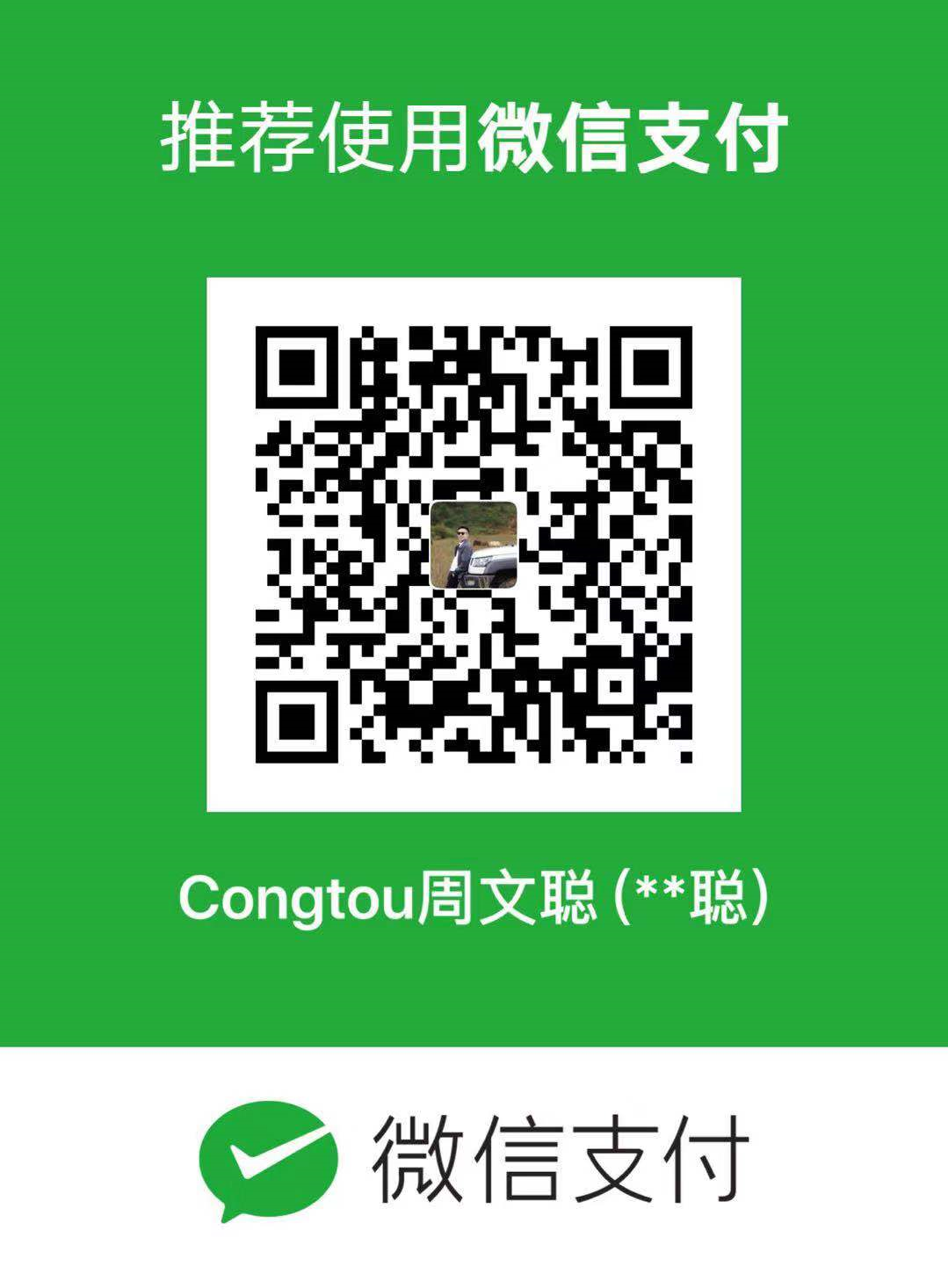